Today we are going 
to talk about RIGHTS!!!

So let’s get started . . .
Welcome
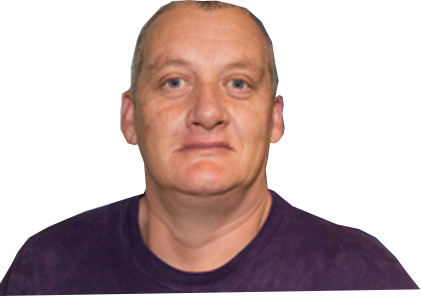 We all have rights!!! 

But often people with a disability don’t 
get to use their rights.

Self advocacy groups speak up for the rights of people with a disability.
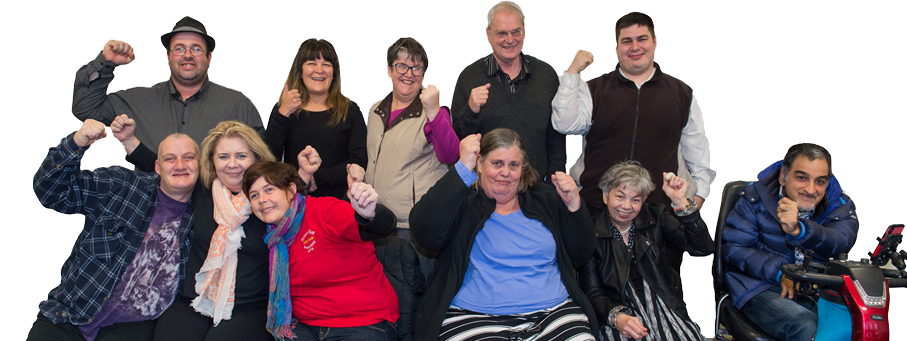 [Speaker Notes: Explain:  This section is about your rights]
We are going to talk about :
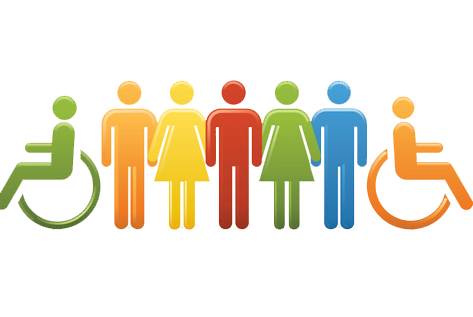 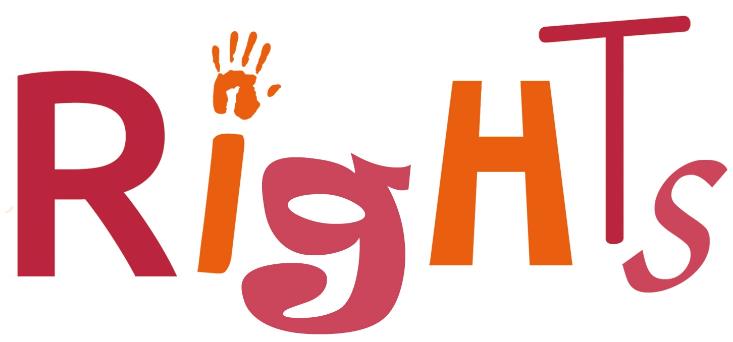 Human Rights and Disability Rights
[Speaker Notes: Explain: We will be talking about human rights and the rights of people with a disability.]
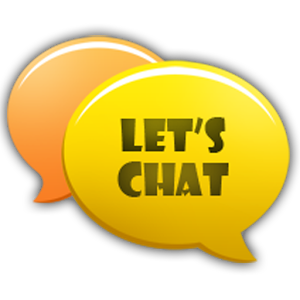 Human Rights
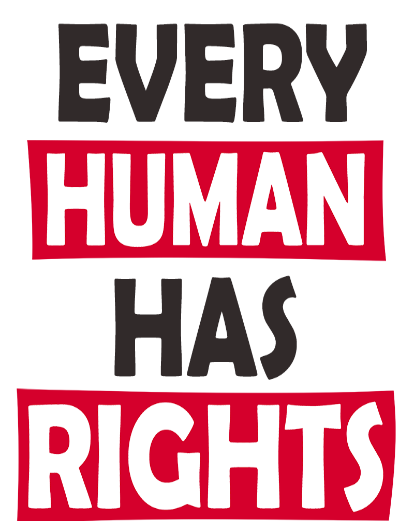 What do you know about 
your rights? 

What rights do you have?                                                  

What rights do you think 
people with disabilities 
don’t get?
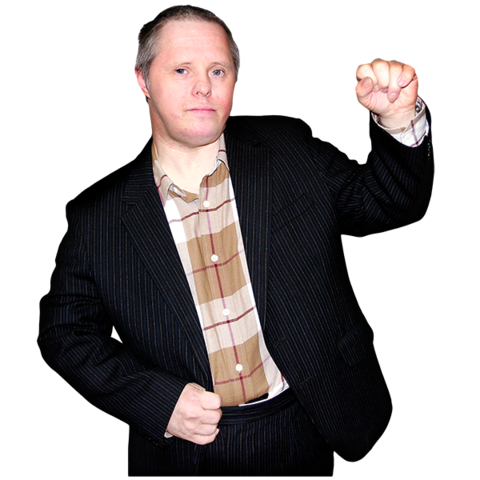 [Speaker Notes: Discussion: Guided discussion on rights.]
Where Do Human Rights Come From?
Australia has laws and rules about your rights. They come from the:






        

              United Nations                                    Australian Government






    
           State and Territory                               Human Rights Commission                                       
               Governments
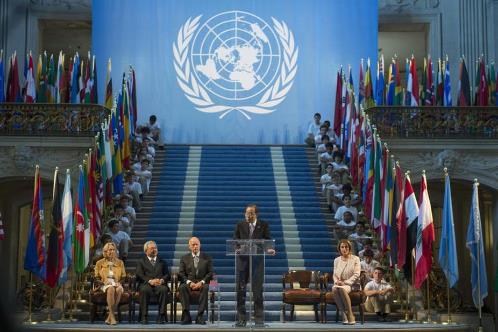 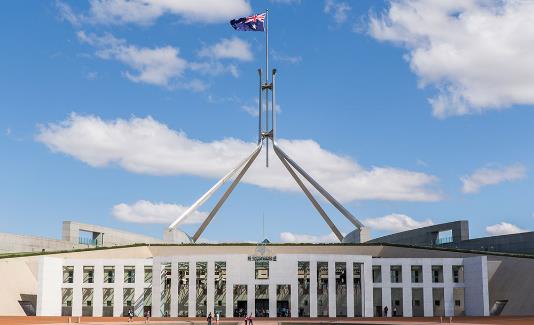 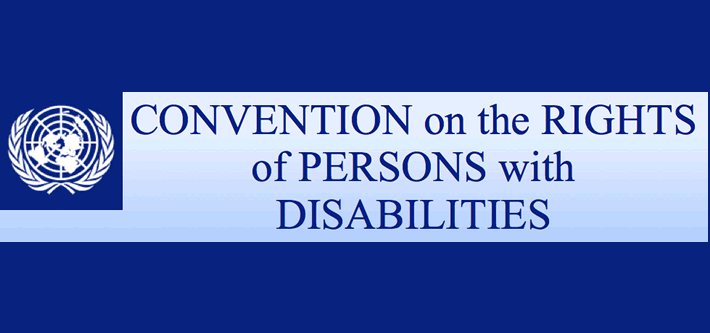 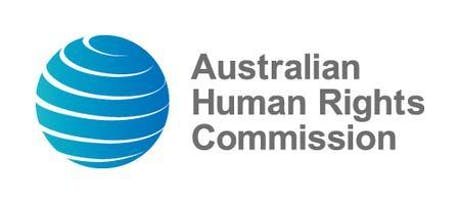 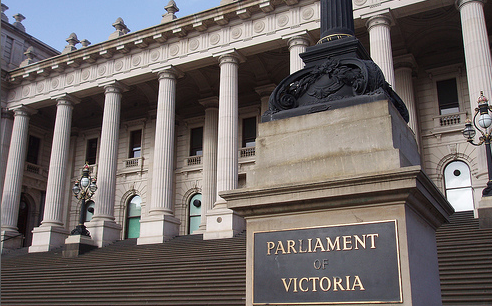 [Speaker Notes: Explain: Rights come from many places from the United Nations, the Australian Government, and state and territory governments and the Australian Human Rights Commission. Explain these concepts if needed.]
What are your rights? Pick a card  . . . .
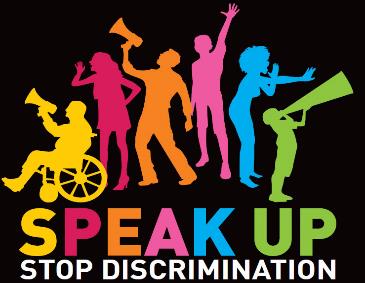 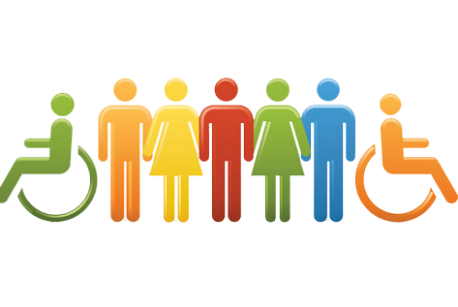 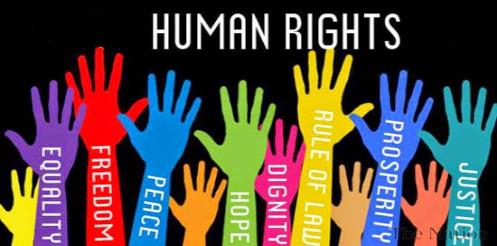 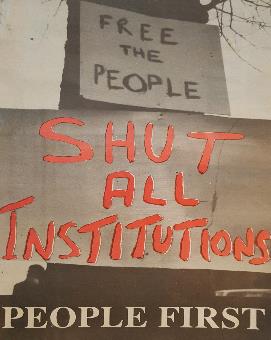 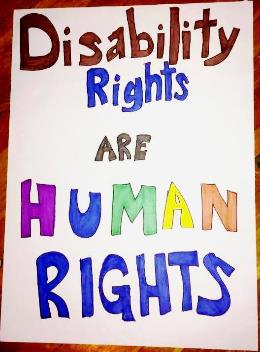 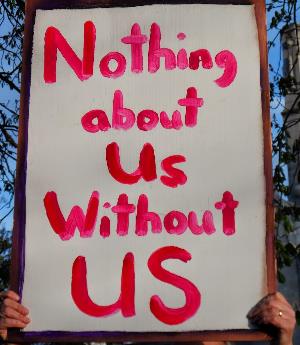 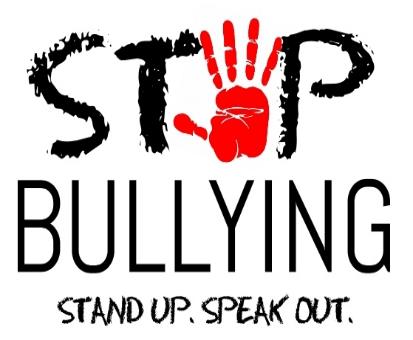 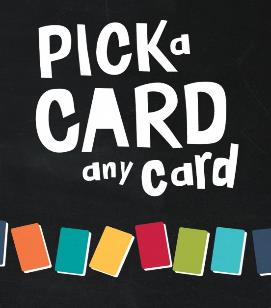 Let’s play!!!!! 

Pick a card. Read out the ‘Right’ on 
the card and discuss . . .
[Speaker Notes: Activity: This activity introduces the concept of the need to get information to help make decisions. Ask people pick a card and read out the card and then support a guided discuss about the right described on the card – what it is about, is it important?, why it is important etc.]
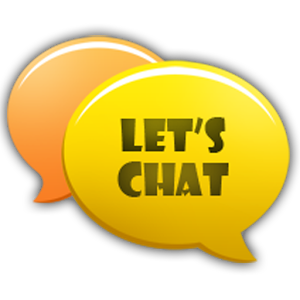 Human Rights
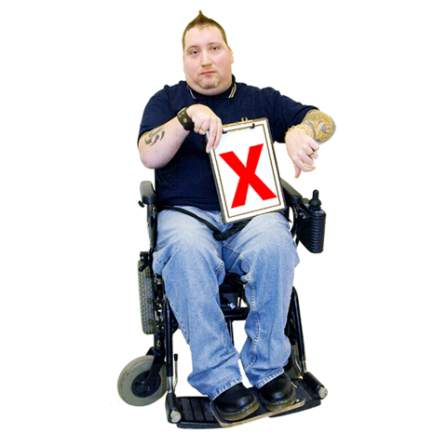 Can you think of times when 
you didn’t get to use your rights?


                                        Are there times when you 
                                        did get your rights?
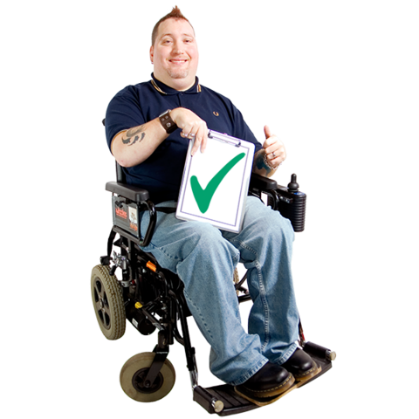 [Speaker Notes: Discussion: Support a guided discussion about when people have felt they did or did not have their rights upheld or respected]
United Nations Convention on the Rights 
of Persons with a Disability (UNCRPD)
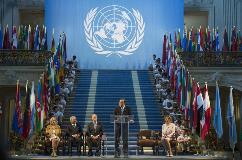 Let’s watch this video to learn more about the UN convention!!!!!!
[Speaker Notes: Concept: This section introduces the UNCRPD explain that from now on you will call it the convention – explain that countries all over the world signed the convention which outlines universal rights for people with disabilities. Play the video and discuss.]
United Nations Convention on the Rights 
of Persons with a Disability (UNCRPD)
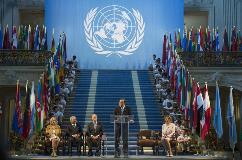 The United Nations says that people with disabilities living all over the world have rights. These are called “Articles.” They say you have the right to:
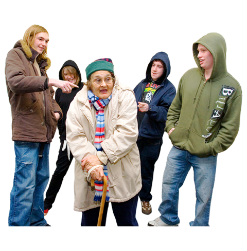 Make your own choices 

Not be treated differently 
    or discriminated against

Be fully included in the                                                        community

Live in good housing

Work in good jobs

Access transportation 
    and buildings
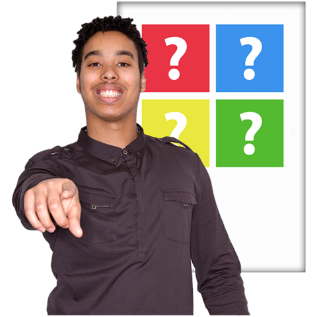 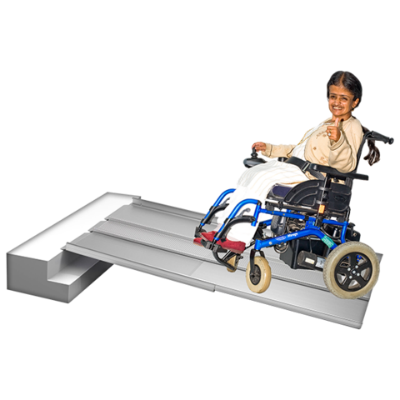 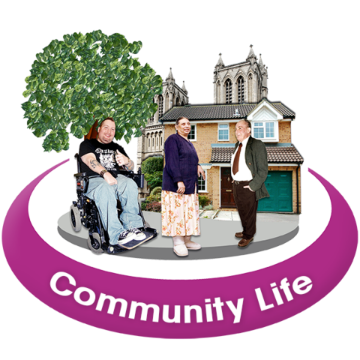 [Speaker Notes: Recap: Remind the group that Australia signed up to the Convention which means they have agreed to support rights or articles as described in the Convention.]
So . . . ?
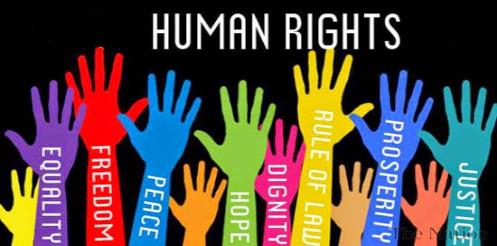 The UN and Australian laws say you                                             have the right to:
Be treated equally and fairly
Not be discriminated against
Be treated with respect
Be free, and go wherever you want
Keep your life private
Join groups or unions
Say what you want
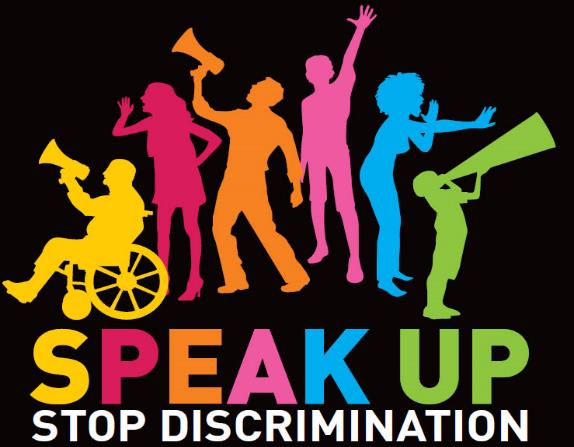 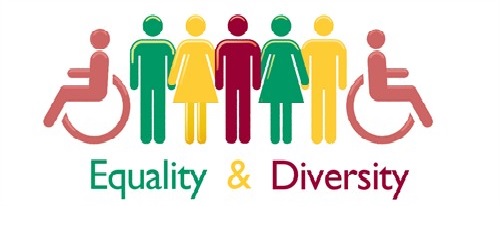 [Speaker Notes: Recap: Recap the rights and the laws outlined in the previous slides – support discussion if people are interested]
If you are not getting your rights, contact . . .
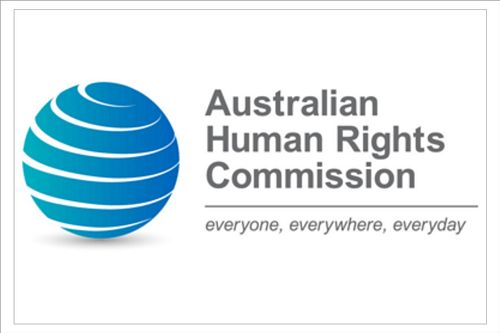 The Australian Human Rights Commission
Telephone: (02) 9284 9600National Information Service: 1300 656 419General enquiries:  1300 369 711
[Speaker Notes: Explain: That the Australian Human Rights Commission can provide you with information about your rights.]